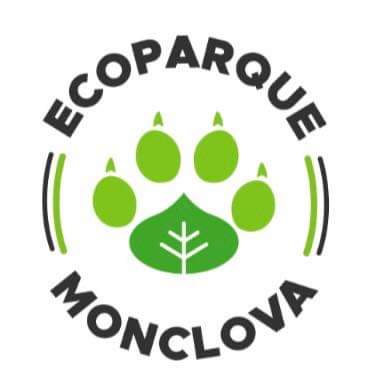 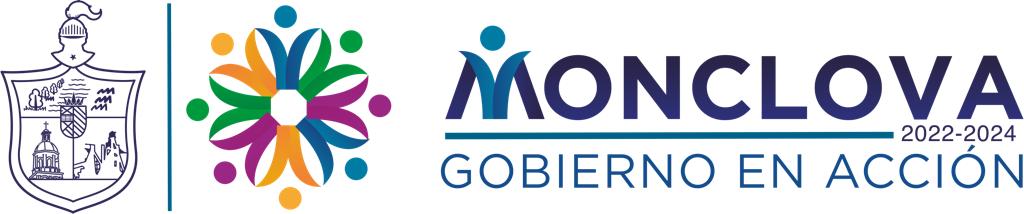 PRIMER ARBOL PLANTADO DEL 2023
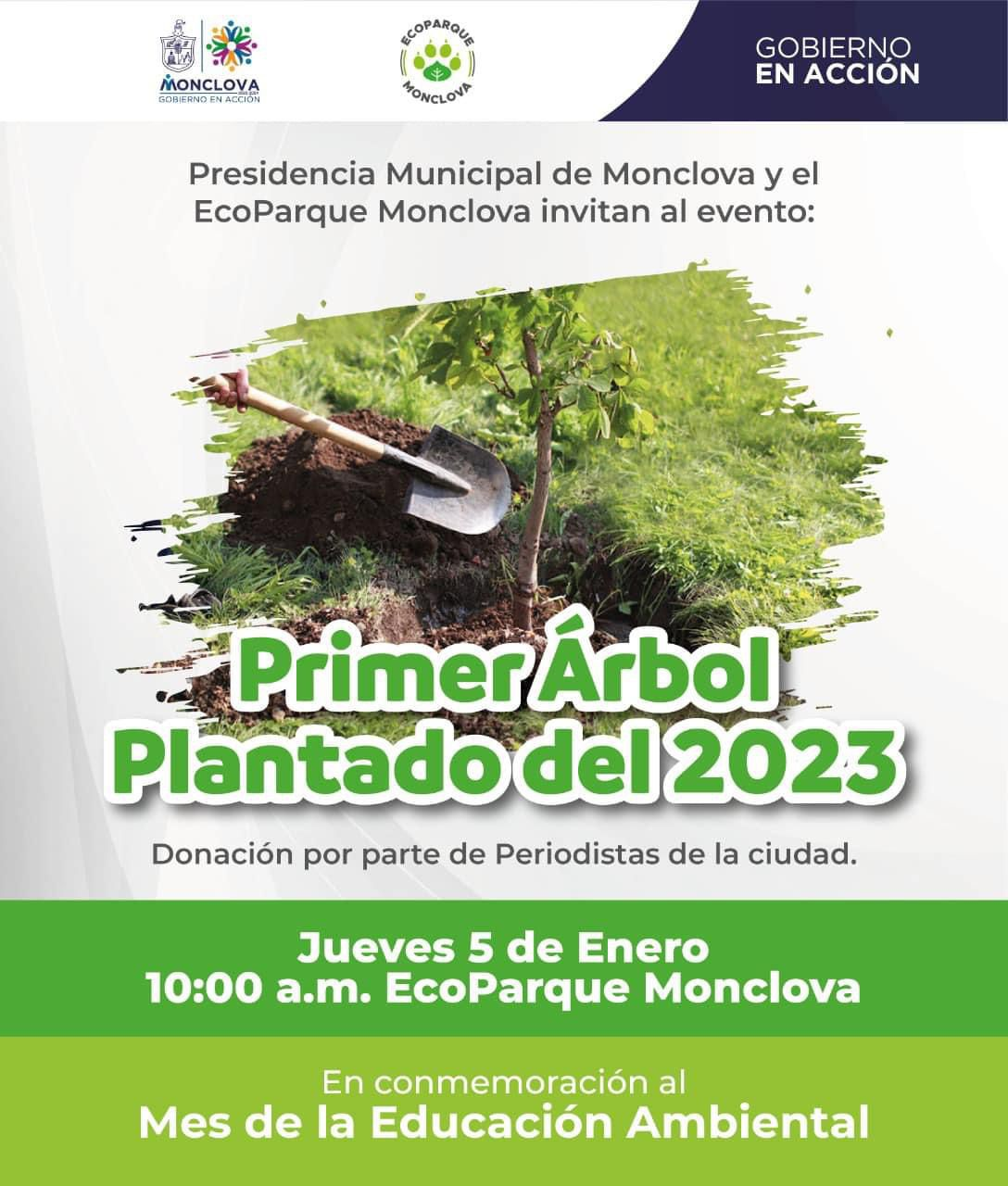 OBSERVACIÓN ASTRONÓMICA
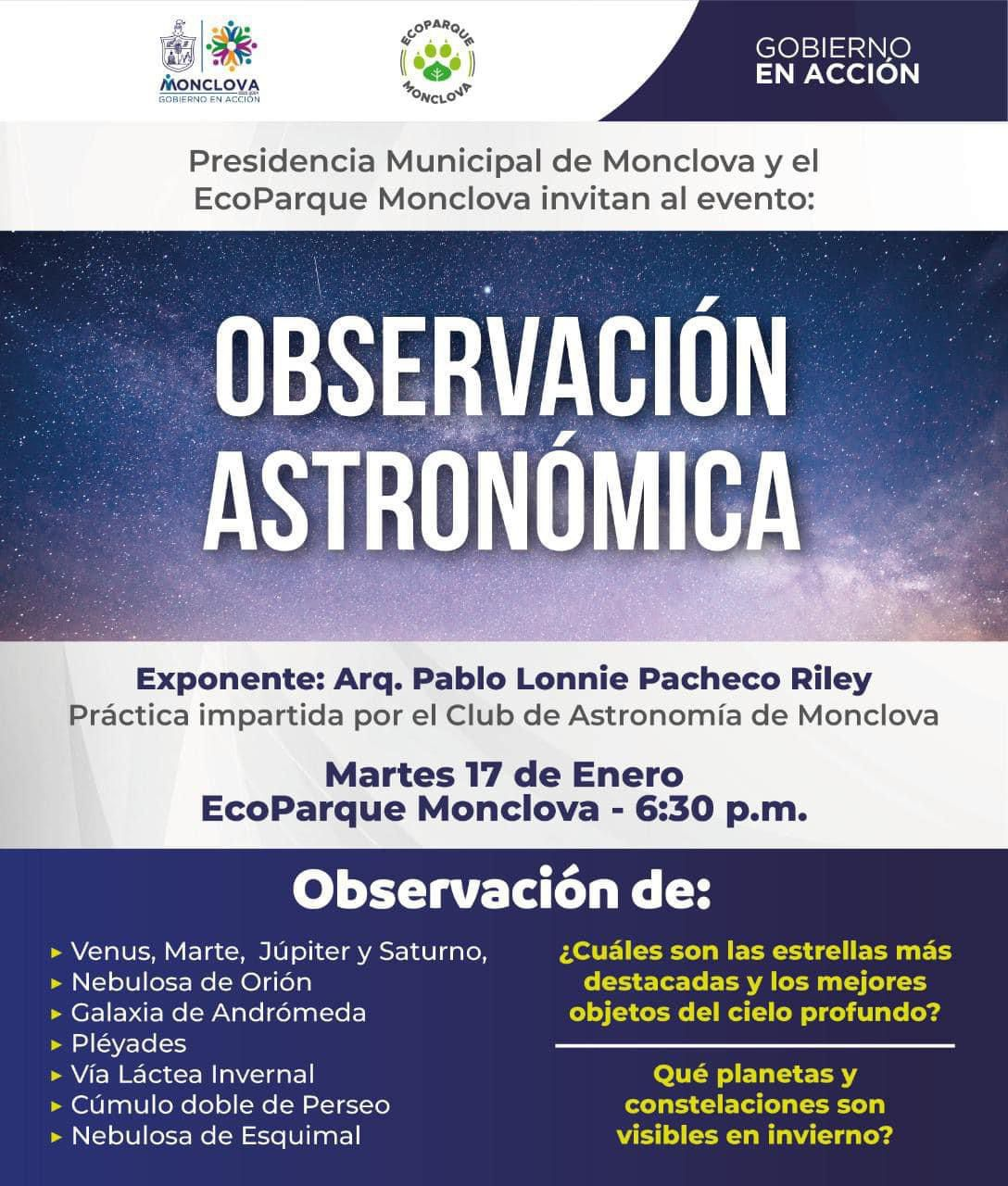 DÍA MUNDIAL DE LA EDUCACIÓN AMBIENTAL
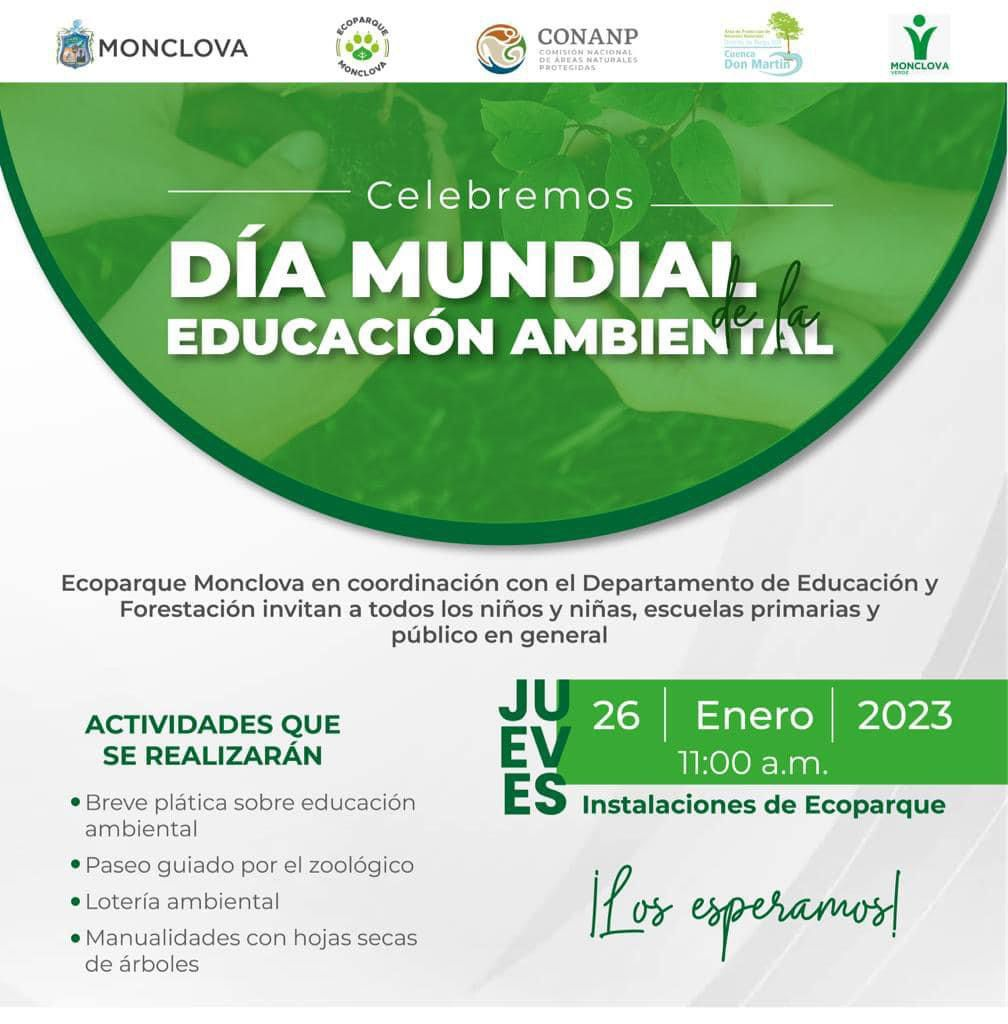 Elaboró: Rebeca Martínez Rodríguez, Auxiliar
Responsable Ecoparque: Hilda Rivera Cázares
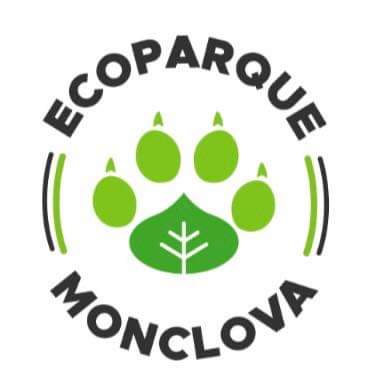 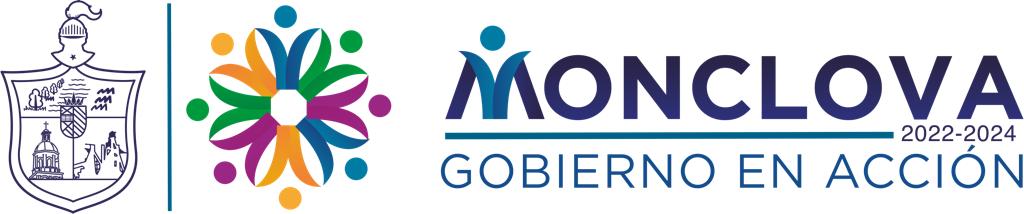 MURAL SOMOS HIJOS DE LA NATURALEZA
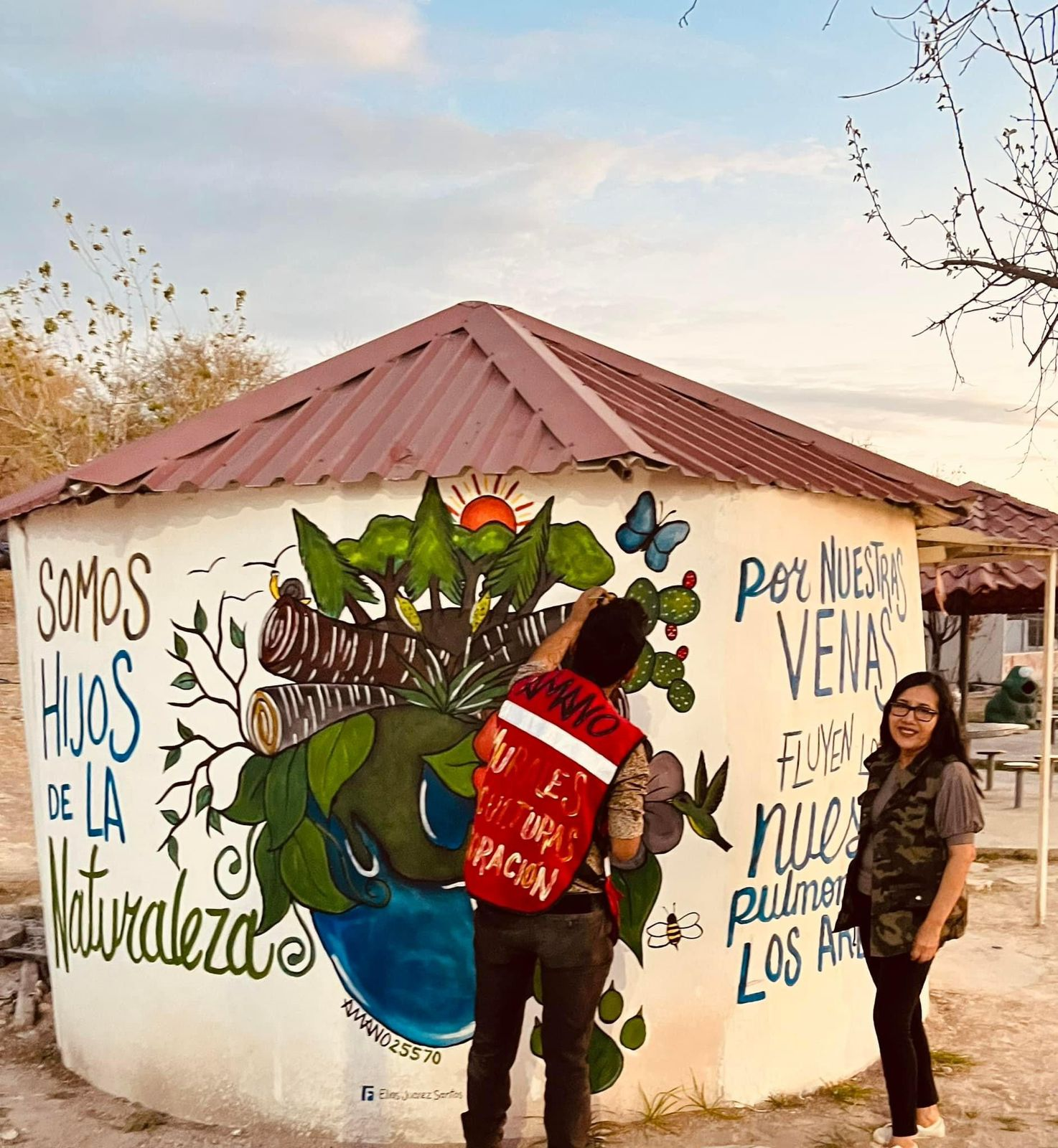 Elaboró: Rebeca Martínez Rodríguez, Auxiliar
Responsable Ecoparque: Hilda Rivera Cázares